Thứ tư, ngày 9-3-2022
Toán
Bài toán liên quan đến rút về đơn vị (tr. 128)
Bài toán 1:  Có 36l mật ong chia đều vào 6can. Hỏi     mỗi can đó có mấy lít mật ong?
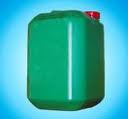 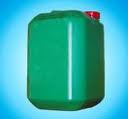 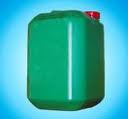 Tóm tắt:
36l
6 can: 36lít
1 can: … lít?
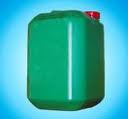 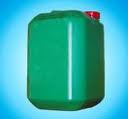 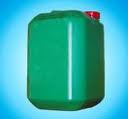 Bài giải
? l
Số lít mật ong trong mỗi can là:
   	36 : 6 = 6 (l)
      		Đáp số: 6 l mật ong.
Bài toán 2: Có 36l mật ong chia đều vào 6 can. 
Hỏi 2 can có mấy lít mật ong?
36l mật ong
6 can
2 can
mấy lít mật ong
Bài giải
Tóm tắt
6 can: 36lít
2 can: … lít ?
ToánBài toán liên quan đến rút về đơn vị
Bài giải
Số lít mật ong trong mỗi can là:
    36 : 6 = 6 (l)
Số lít mật ong trong mỗi can là:
    36 : 6 = 6 (l)
Số lít mật ong trong 2 can là:
    6 x 2 = 12 (l)
         Đáp số: 12 l mật ong.
Tìm số lít mật ong trong 1 can là bước rút về đơn vị, tức là tìm giá trị 1 phần trong các phần bằng nhau.
Khi giải “ Bài toán liên quan đến rút về đơn vị”, ta thường tiến hành theo hai bước:
+ Bước 1: Tìm giá trị 1 phần (thực hiện phép chia)
+ Bước 2: Tìm giá trị nhiều phần (thực hiện phép nhân)
Hết giờ
1
2
3
4
5
6
7
8
9
10
5 túi đựng 20 kg đường. Hỏi 3 túi đựng bao nhiêu kg đường?
7 kg đường
A
12 kg đường
B
B
15 g đường
C
Hết giờ
1
2
3
4
5
6
7
8
9
10
7 đĩa có 21 quả xoài. Hỏi 5 đĩa có bao nhiêu quả xoài?
15 quả xoài
A
A
12 quả xoài
B
35 quả xoài
C
Bài 1: Có 24 viên thuốc chứa đều trong 4 vỉ. Hỏi 3 vỉ thuốc đó có bao nhiêu viên thuốc
Bài giải
Tóm tắt
Số viên thuốc có trong 1 vỉ là:
4 vỉ   : 24 viên thuốc
24 : 4 =6 (viên)
3 vỉ   : … viên thuốc ?
Số viên thuốc có trong 3 vỉ là:
6 x 3 = 18 (viên)
Đáp số : 18 viên thuốc
Bài 2: Có 28 kg gạo đựng đều trong 7 bao. Hỏi 5 bao đócó bao nhiêu ki-lô-gam gạo?
Bài giải
Tóm tắt
Số ki-lô-gam gạo trong 1 bao là:
7 bao   : 28 kg
28 : 7 = 4 (kg)
5 bao   : … kg gạo?
Số ki-lô-gam gạo có trong 5 bao là:
4 x 5 = 20 (kg)
Đáp số : 20 kg gạo.